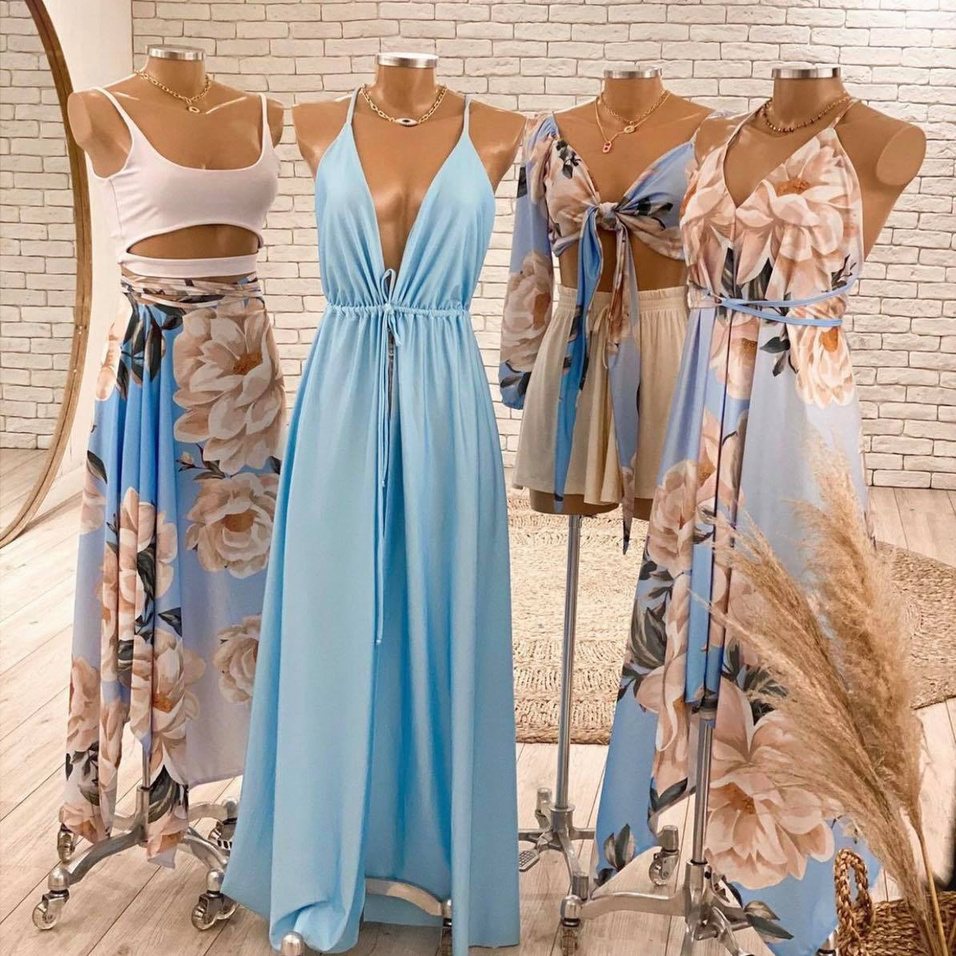 @templateLAB
NEW ARRIVAL
COLLECTION
fashion newsletter
NEW COLLECTION
NAME
NAME
NAME
NAME
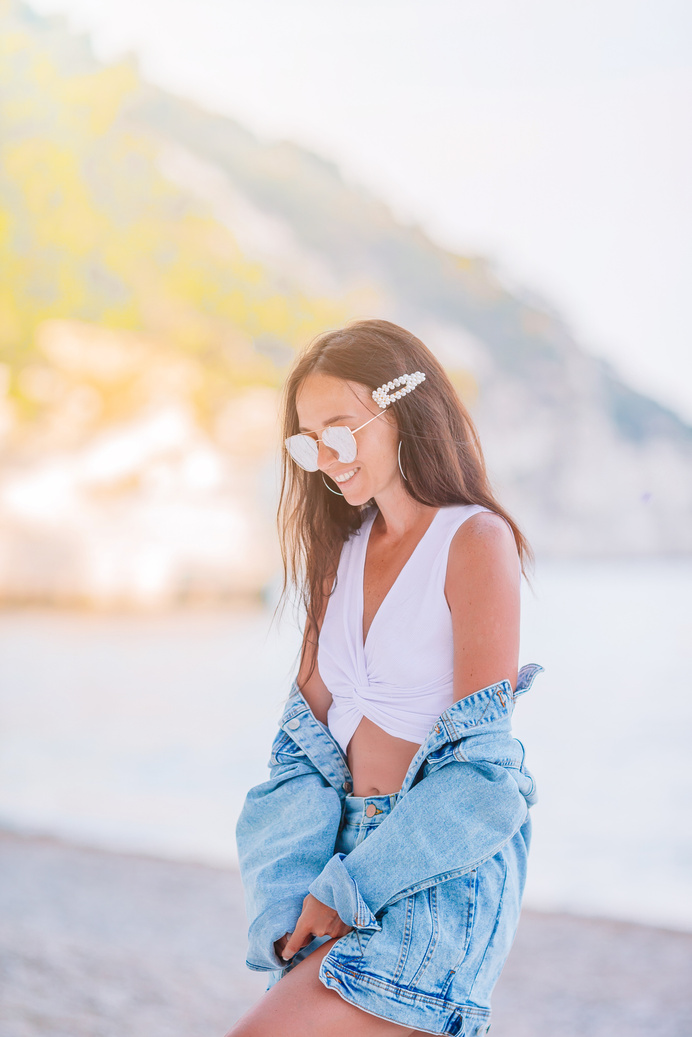 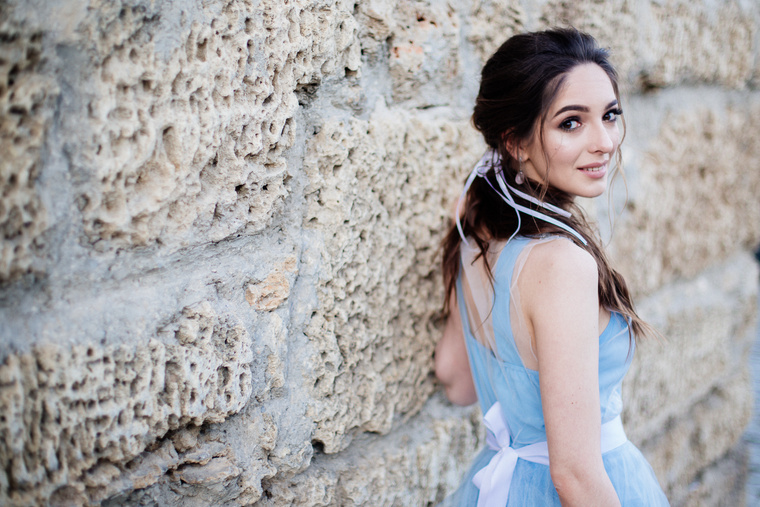 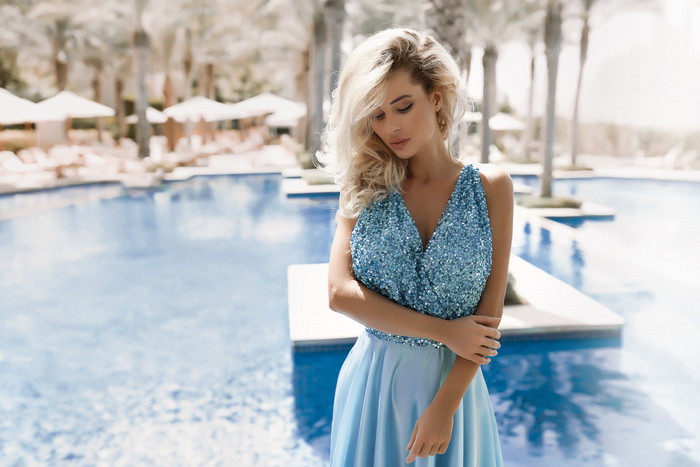 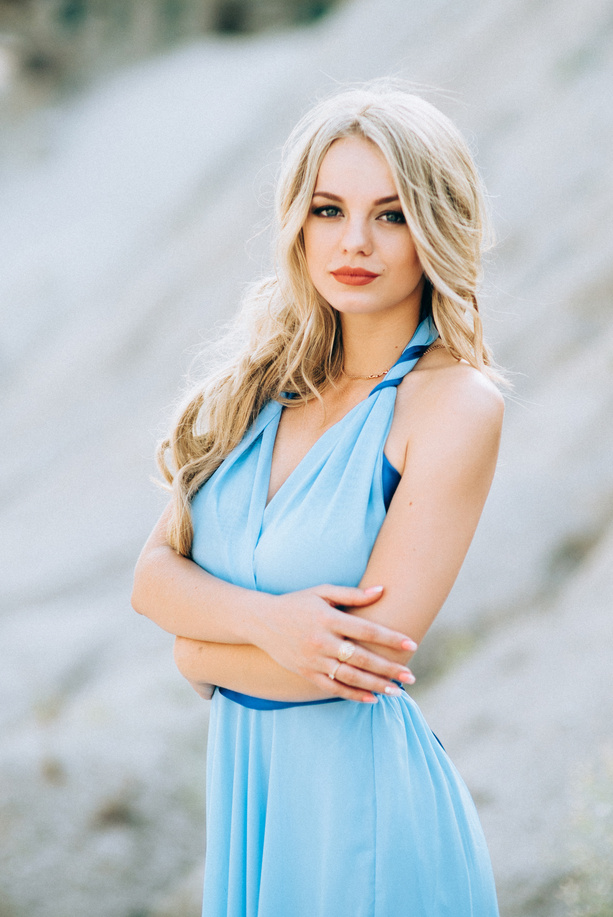 Delivering newsletters through email is one of the best ways to build a strong
Delivering newsletters through email is one of the best ways to build a strong
Delivering newsletters through email is one of the best ways to build a strong
Delivering newsletters through email is one of the best ways to build a strong
SHOP NOW
SHOP NOW
SHOP NOW
SHOP NOW
NAME
NAME
NAME
NAME
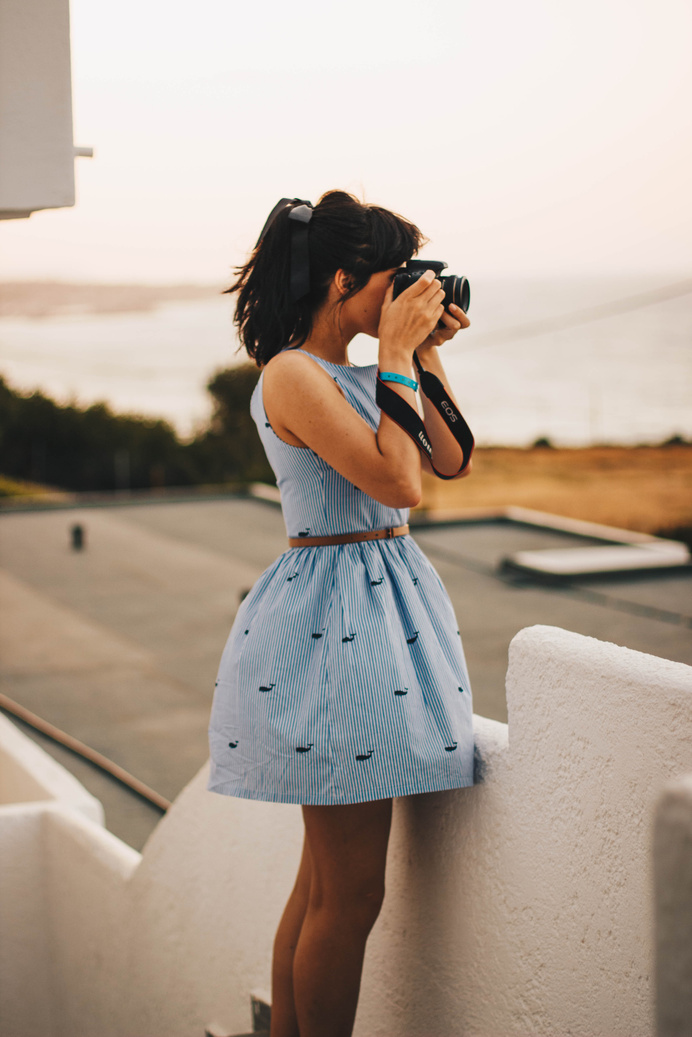 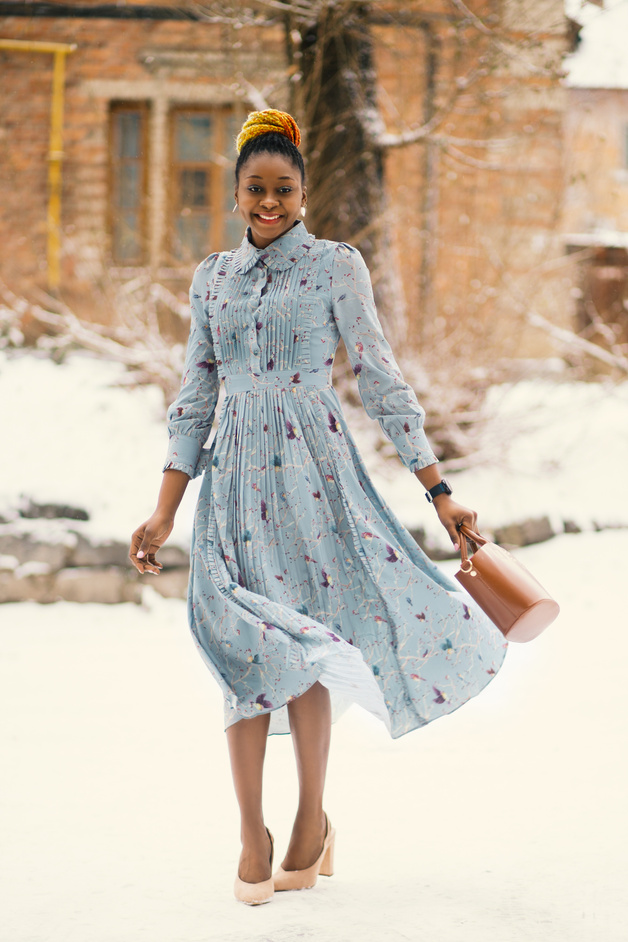 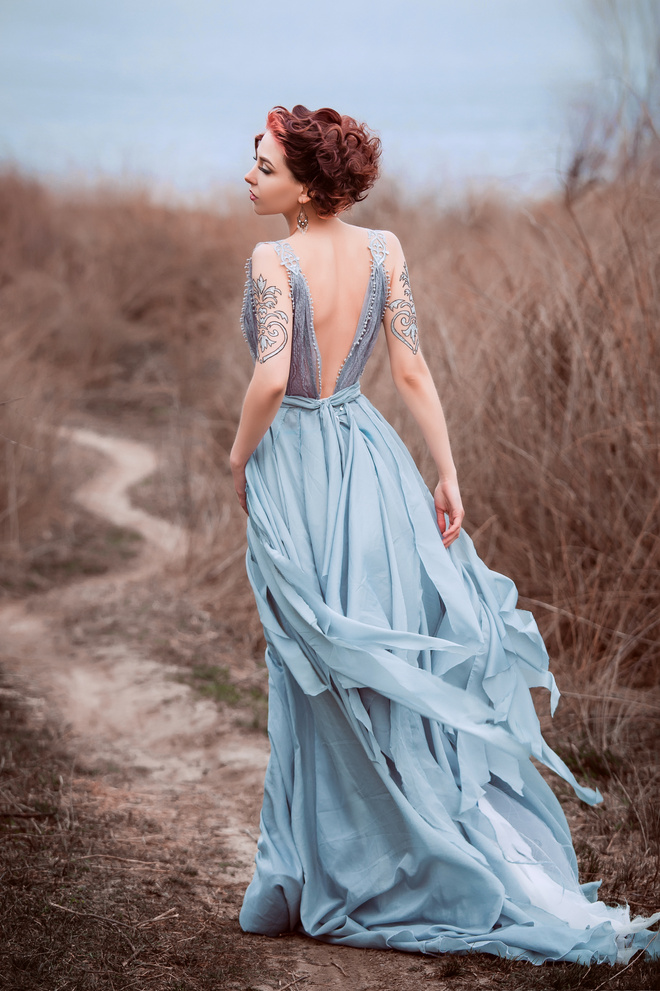 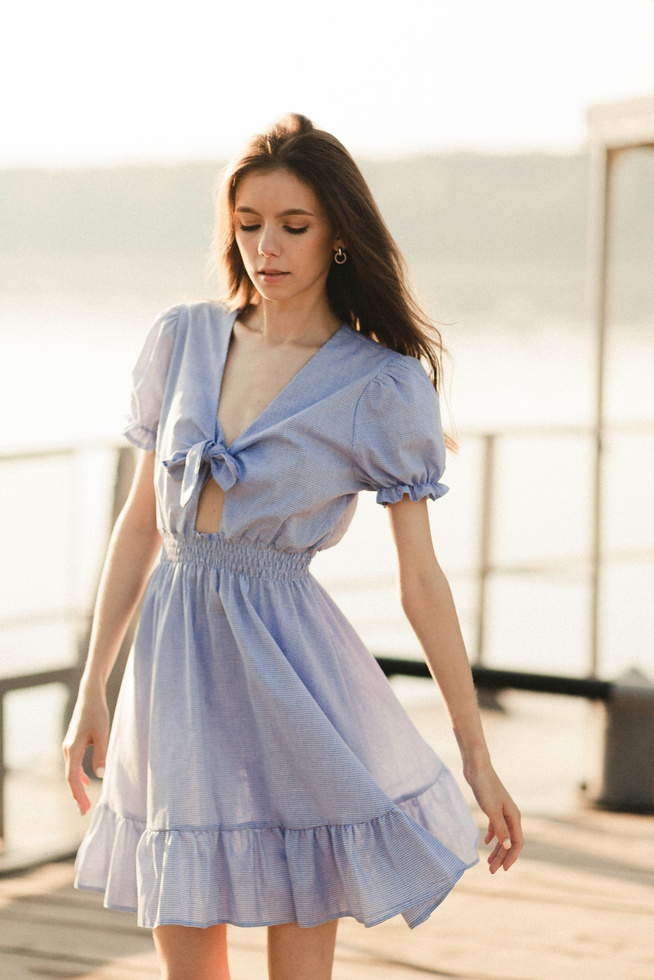 Delivering newsletters through email is one of the best ways to build a strong
Delivering newsletters through email is one of the best ways to build a strong
Delivering newsletters through email is one of the best ways to build a strong
Delivering newsletters through email is one of the best ways to build a strong
SHOP NOW
SHOP NOW
SHOP NOW
SHOP NOW